Roundtable exercises: Peer reviewing European AI procurement clauses



Living-in.eu, DG GROW & Pels Rijcken
Wednesday, 7 June 2023 10:00 – 12:00
Agenda
10:00 - 10:05	Welcome
			Gabriela Ruseva - Living-in.EU (Go.Li-EU), Eurocities
10:05 - 10:15	Purpose and Approach of the workshop 
		10:15 - 10:50	Break-out Session I: Art. 6,7,8
		Moderation: Jeroen Naves, Bram Kleinhout & Hèlen Haaijer – Pels Rijcken

10:55- 11:00          Plenary: Summarising key findings from breakout session I11:05 - 11:10	Coffee break
11:10 - 11:45	Break-out session II: Art.16,17,18,19
	Moderation: Jeroen Naves, Bram Kleinhout and Hèlen Haaijer – Pels Rijcken	
11:45 - 12:00	Wrap-up: summarising key findings from breakout sessions & Conclusions
		 Jeroen Naves, Bram Kleinhout and Hèlen Haaijer  - Pels Rijcken
Welcome – Living-in.eu
Sign the declaration
Support the European way of digital transformation for cities, regions and communities.

Join a subgroup
Help shape the subgroup agenda, host sessions and connect with experts from other European cities, communities and institutions to learn and share.

Or get in touch with: Gabriela.Ruseva@eurocities.eu
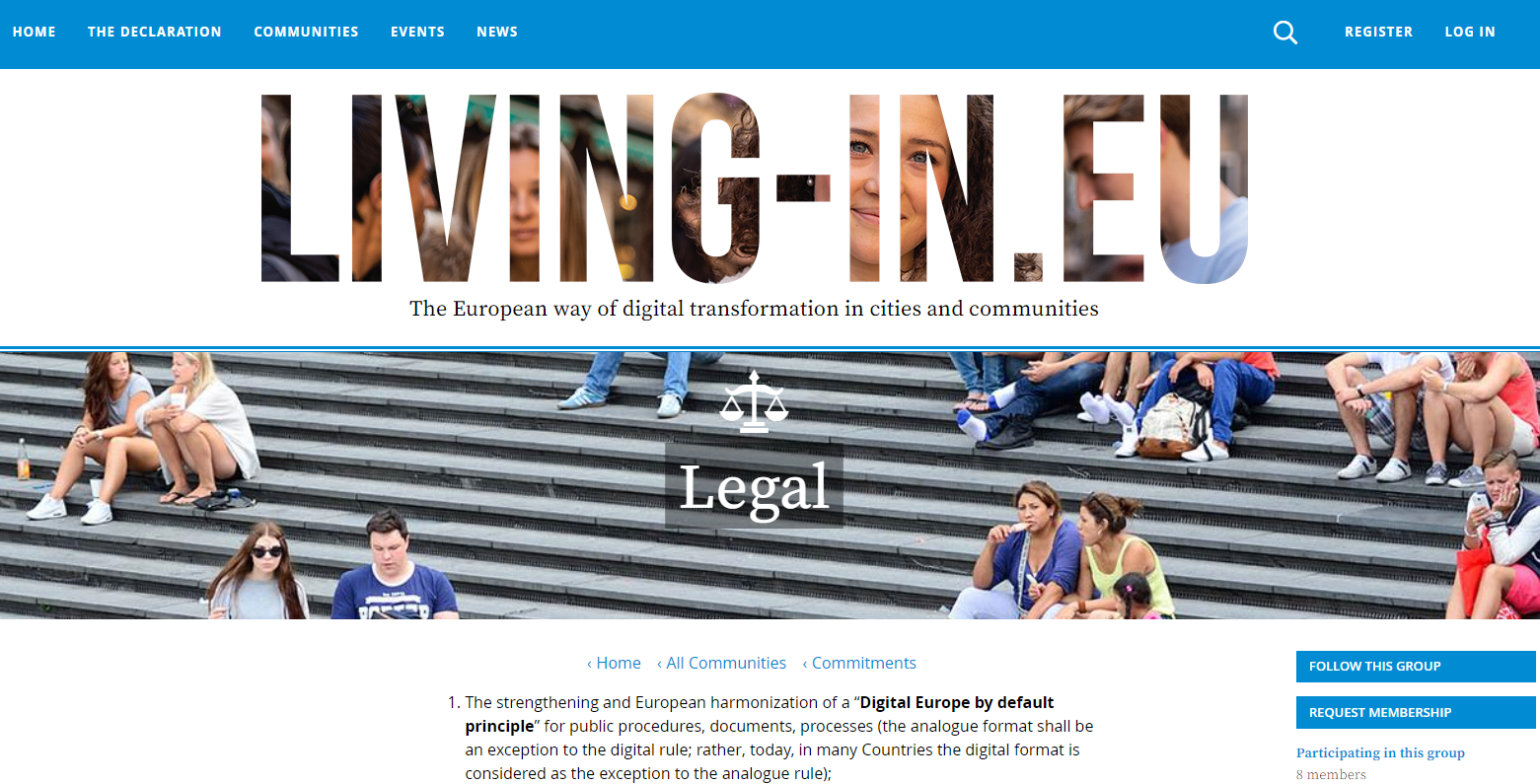 Drafting standard clauses for the procurement of AI
Jeroen Naves
07 June 2023
Purpose and approach of the workshops
The purpose of the workshops is to gather feedback that can be used in the preparation of a new draft of the AI Clauses (version 1.0).

We are looking for all kinds of feedback: 
Are the AI Clauses practicable?
How to deal with vague terms from the AI Act?
Are any clauses missing?
What terms should be part of the light version of the AI Clauses?
Etc.
Feedback will be collected in two ways:
During the breakout sessions we will discuss key parts of the AI Clauses.
Feedback can also be sent after the workshops.

The feedback will be written down on a Miro board.

During break out session round 1 we discussed articles 2 and 3 of the AI Clauses.

Today there will be two rounds with three breakout sessions:
Breakout session round 2: articles 6, 7 and 8 of the AI Clauses
Breakout session round 3: articles 16, 17, 18 and 19 of the AI Clauses

 The breakout sessions will be moderated by myself and my colleagues Bram Kleinhout and Hèlen Haaijer.
Breakout Session I
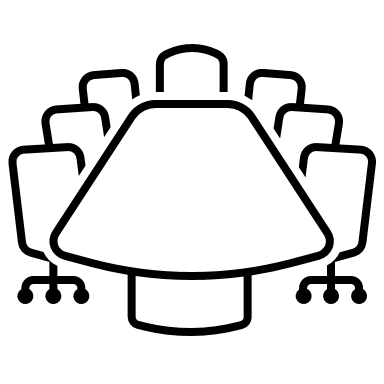 Articles 6, 7 and 8 of the AI Clauses
Coffee break
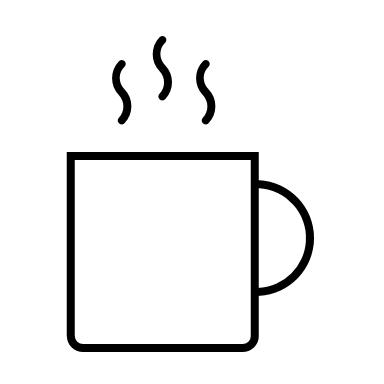 Back at 11:10
Breakout Session II
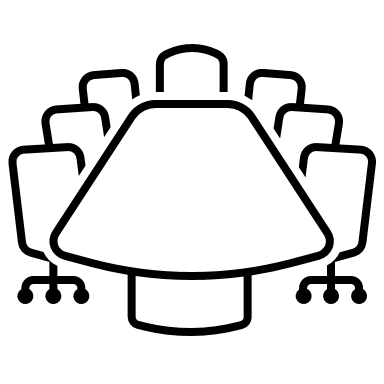 Articles 16, 17, 18 and 19 of the AI Clauses
Closing: next steps
Written feedback by Monday, 19 June 2023
By Email to jeroen.naves@pelsrijcken.nl or bram.kleinhout@pelsrijcken.nl
Miro Board (Link will be shared after the session)

Follow the Public Buyers Platform for updates and more information

For more updates, Living-in.EU Signatories can also join the Legal subgroup on Living-in.EU webpage
Thank you
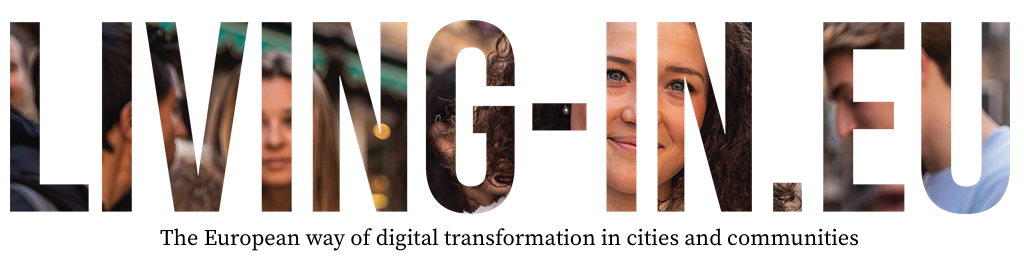